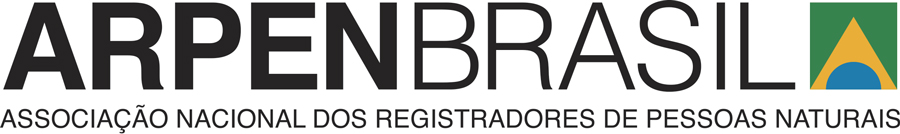 DNV e DO Digital
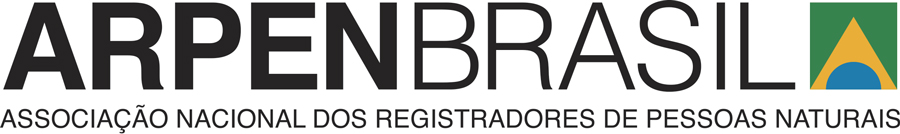 Proposta DNV e DO Digital
Visão Geral
1. Objetivo
2. Exemplificando o Processo Atual
3. Exemplificando o Processo Proposto
4. Ganhos
5. Indicadores
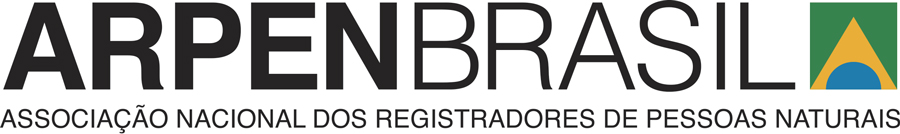 Proposta DNV e DO Digital
1. Objetivo
Tornar o processo de preenchimento das Declarações mais ágil e intuitivo para os profissionais de saúde, garantindo a integridade das informações, segurança e interoperabilidade com instituições governamentais.
Partes interessadas:
Ministério da Saúde.
Redes Estaduais e Regionais da Saúde.
Hospitais.
Profissionais da saúde.
Registrador Civil.
População.
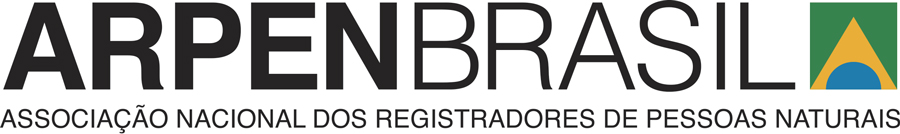 Proposta DNV e DO Digital
2. Exemplificando o Processo Atual
Preenche as 3 vias  da Declaração
Arquiva 1 e 3 via (branca e rosa)
Hospital
Arquiva Declaração
Recolhe 1Via
Processa informações
Sec. Municipal de Saúde
Pai ou Res.p Legal
Recebe a 2 Via (amarela)
Recebe Certidão
Gera Certidão
Arquiva 2 via
Cartório
Conforme Art. 30 da Portaria no 116MS/SVS de 11/02/2009.
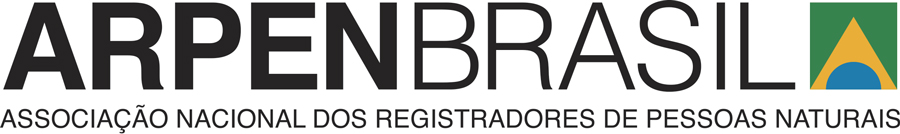 Proposta DNV e DO Digital
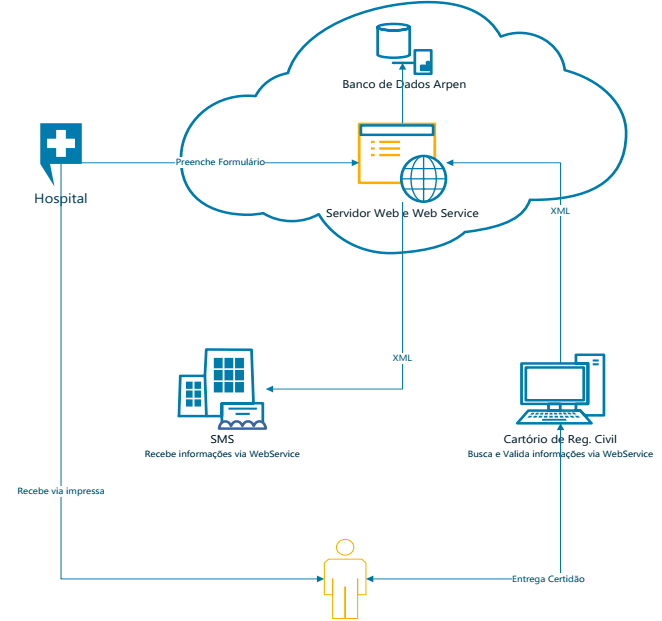 3. Modelo Proposto
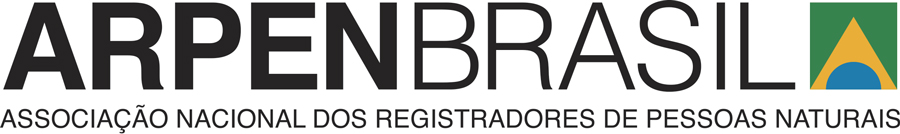 Proposta DNV e DO Digital
4. Ganhos
4.1 Segurança
Formulários poderão deixar de existir, tornando o processo 100% digital e assinados digitalmente.
4.2 Assertividade e integridade
Auxiliará no levantamento e acompanhamento de dados estatísticos.
4.3 Interoperabilidade
Os dados poderão ser integrados em tempo real com Instituições da Saúde
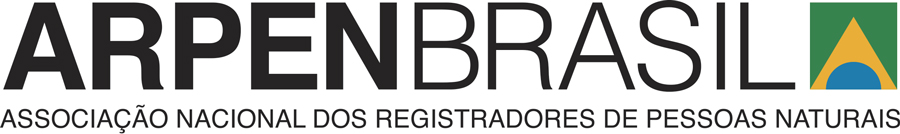 Proposta DNV e DO Digital
4. Ganhos
4.4 Redução do Sub-Registro de Nascimento
Poderemos monitorar, via indicador, a taxa de registros pendentes.
4.5 Redução de custo
Papel, formulários e pessoas.
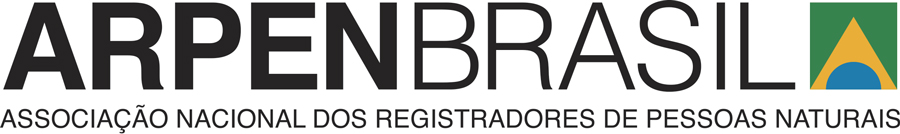 Proposta DNV e DO Digital
5. Indicadores
Número de Nascidos Vivos por Regional e Município de Ocorrência.
Número e Percentual de Nascidos Vivos com Baixo Peso ao Nascer.
Duração da Gestação (%).
Faixa Etária da Mãe Adolescente.
Tipo de Parto Cesário.	
Certidões de Nascimento geradas pela Declaração Digital em até 15 d (%)
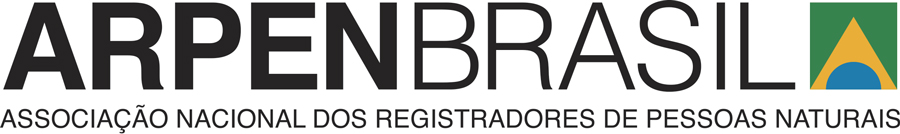 Proposta DNV e DO Digital
Perguntas ?